CourseStock Exchange MarketLecture 8. The stock indices
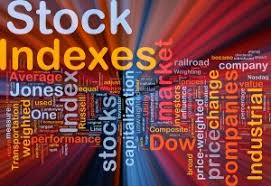 V. Yavorska,
PhD in economics, associate professor of the Department of exchange activities and trade NULES of Ukraine
Plan:
8.1. History and characteristics of stock index.
8.2. The main functions of stock indices.
8.3. Major stock indices of Ukraine.
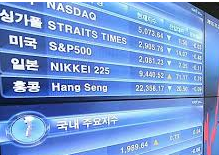 Stock Exchange Index - a statistical average value calculated based on the exchange rate difference of securities included in the stock basket.
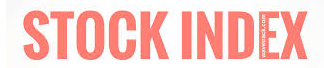 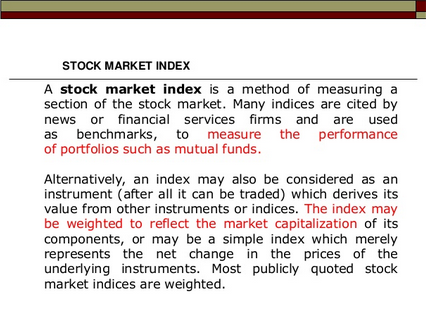 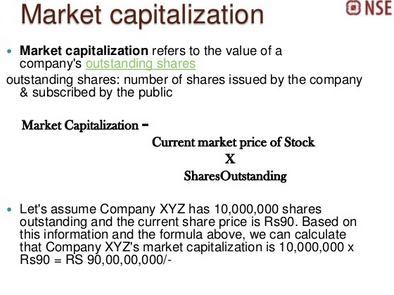 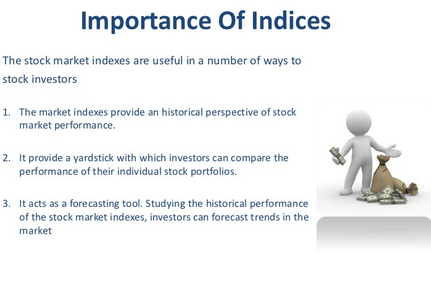 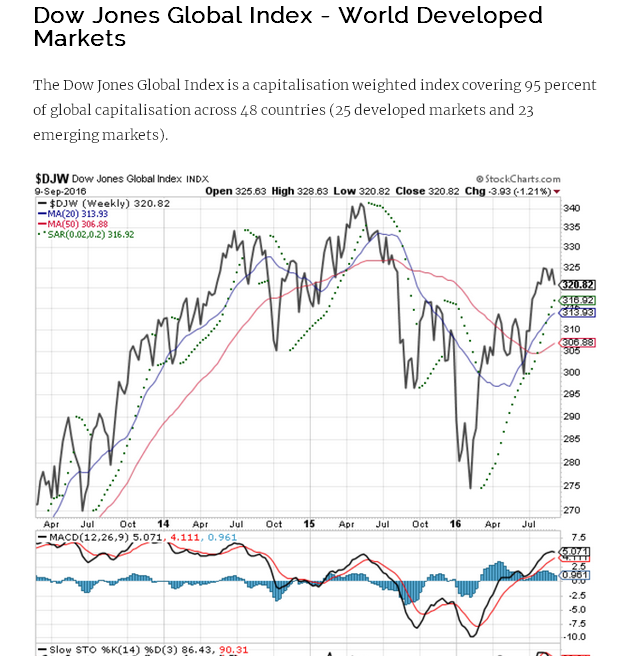 Functions of stock indices
1) diagnostics;1) Indicative;3) speculative.
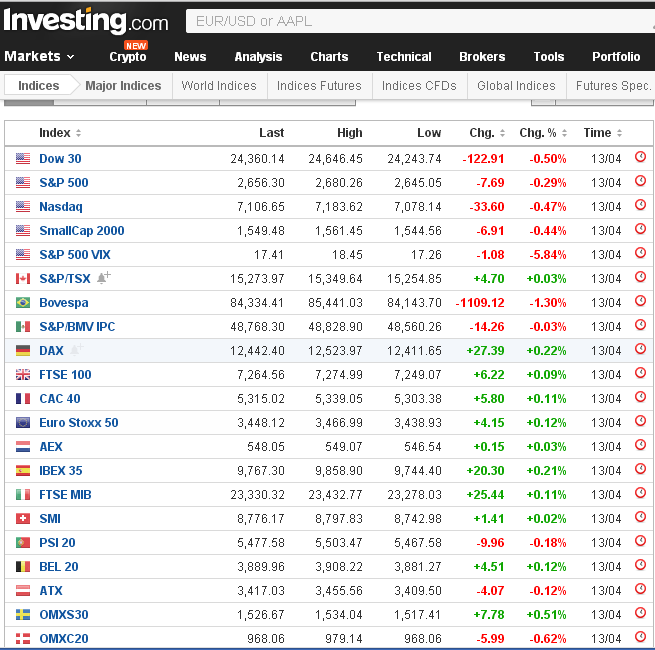 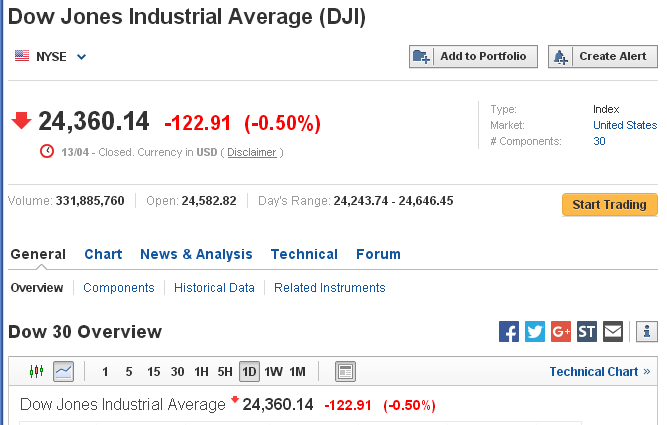 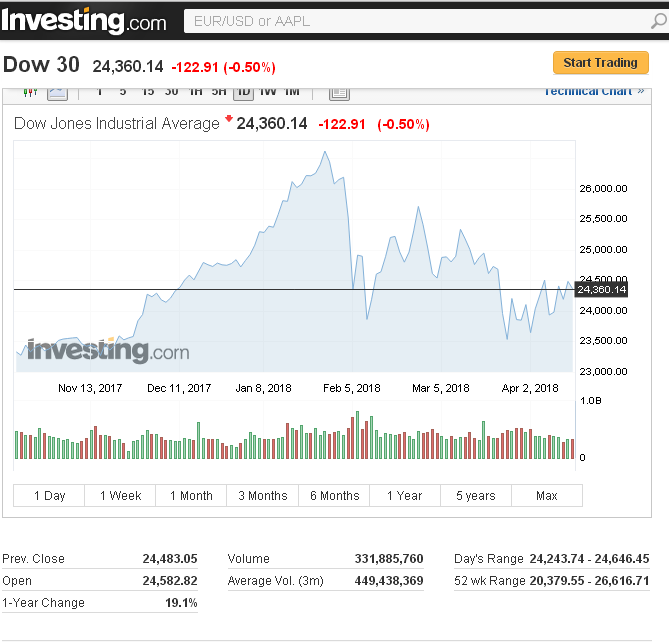 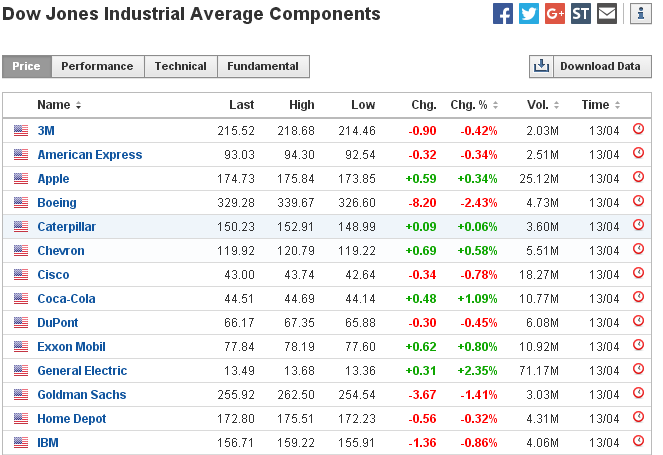 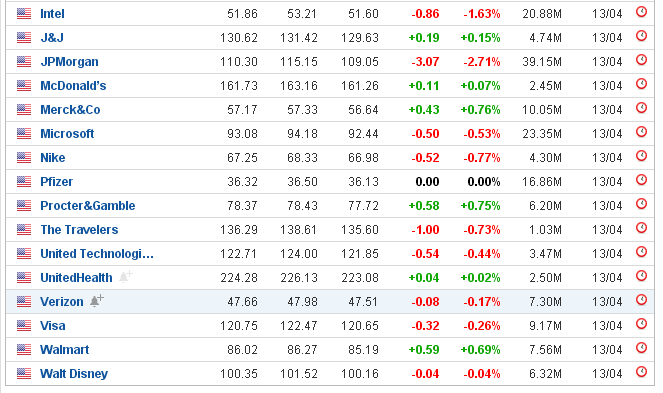 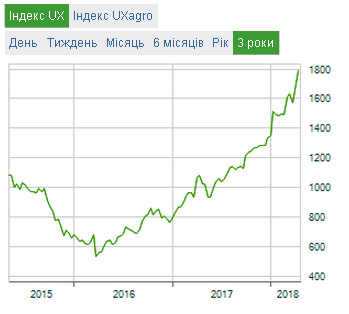 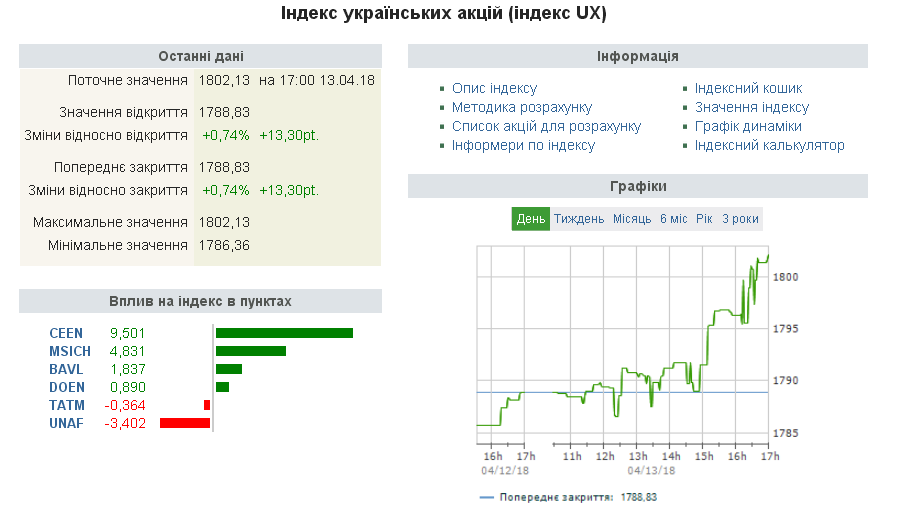 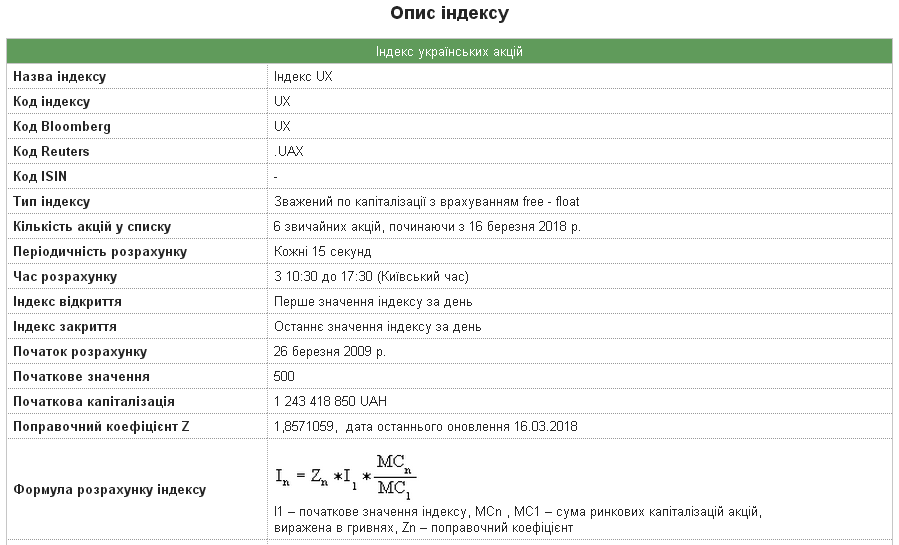 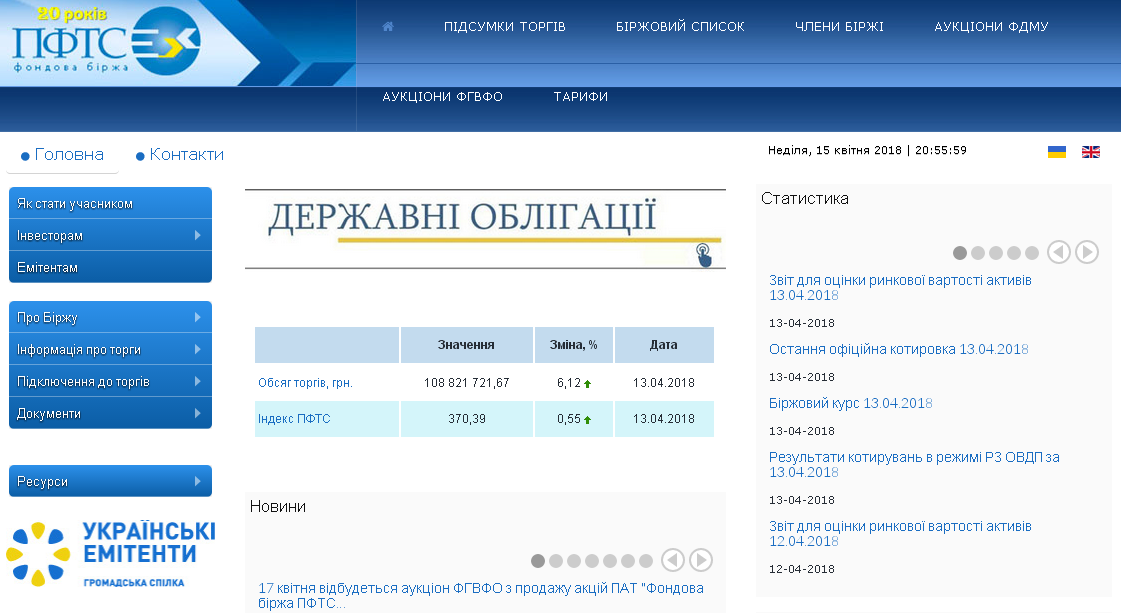 RESOURSES:1. Major World Indices/ - Електронний ресурс. – Режим доступу:https://www.investing.com/indices/major-indices2. Ukrainian Exchange. http://www.ux.ua.3. Index Investing: What Is An Index? - Електронний ресурс. – Режим доступу: https://www.investopedia.com/university/indexes/index1.asp